Shindyalov et al. (1994) details an approach to identify correlated mutations along specific branches of a phylogenetic tree. Uses phylogeny and ancestral inference.




Tuff & Darlu (2000) implement and test Shindyalov’s method as well as their own simulation-based approach.
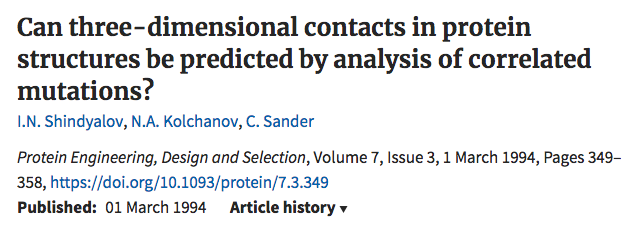 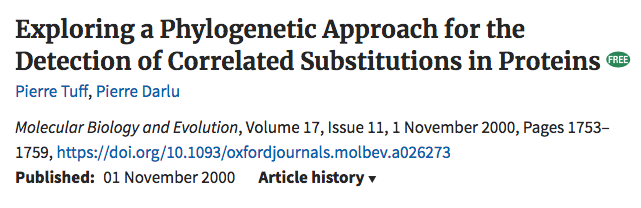 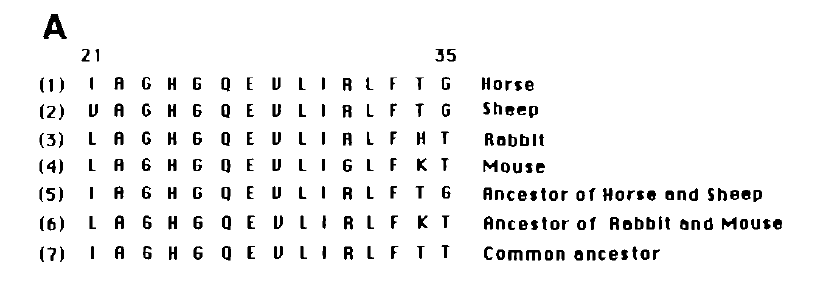 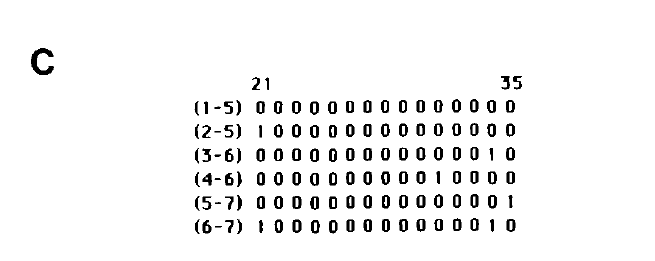 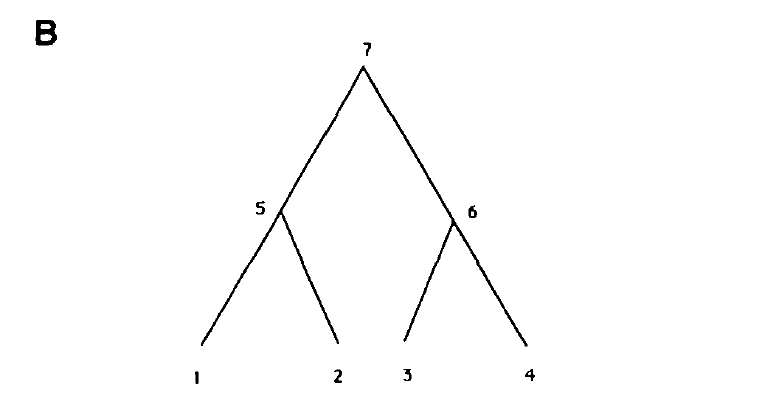 Looking at mutational changes along branches.

The matrix in C) will only record when there is a change between parent and child – and then the interest is when multiple events occur on a single branch – only along (6-7) in this example.
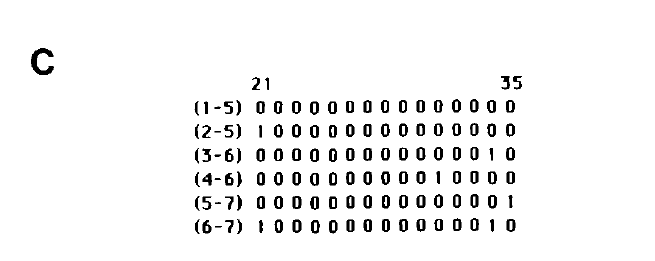 Total number of correlated mutations for a pair of positions is just a sum over all branches -
(1)   (2)     (3)
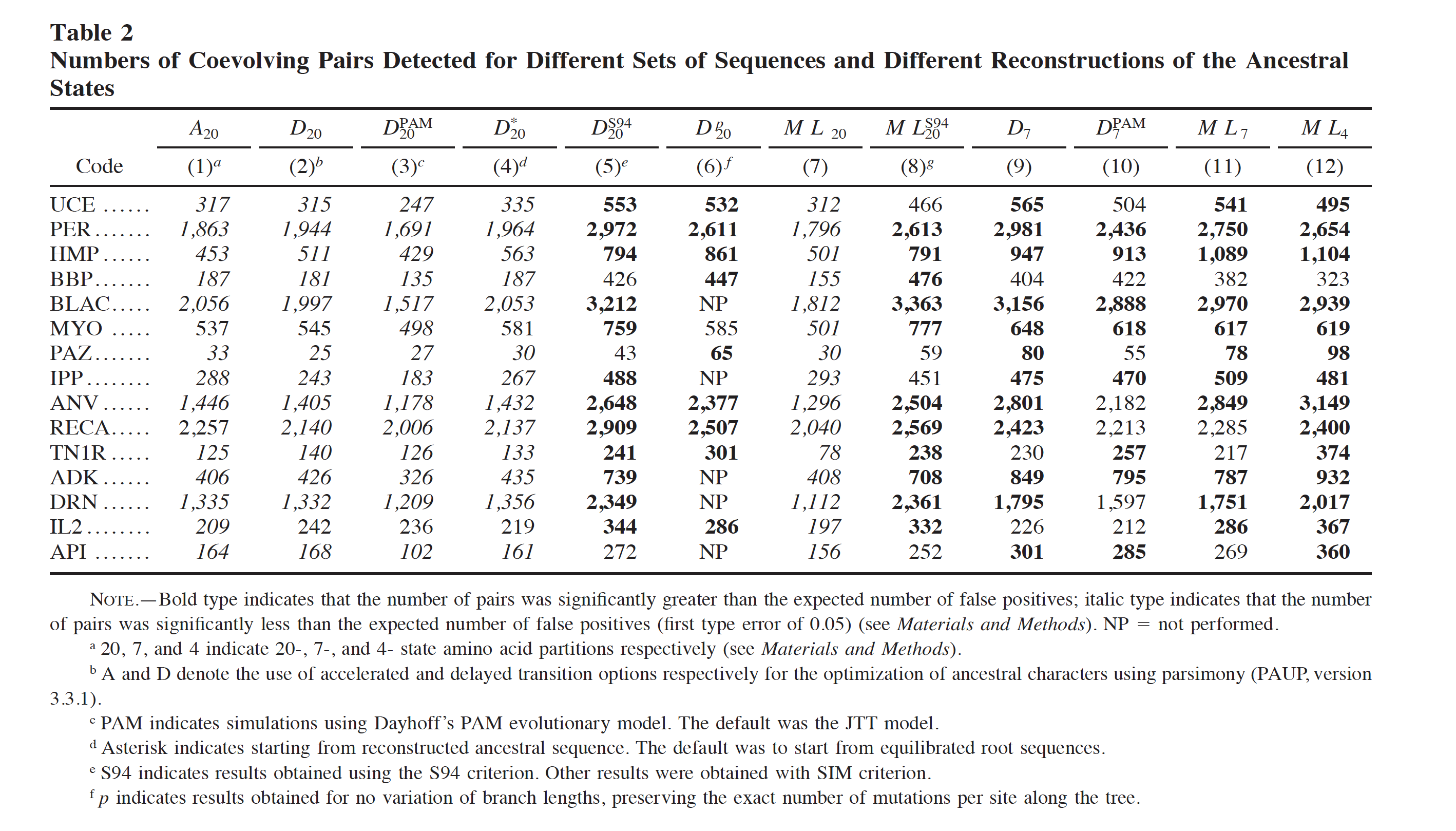 General thoughts
Phylogenetic signal can either be used to - identify specific branches rather than columns- remove the influence of correlations due just to shared ancestryDetecting coevolution without phylogenetic trees? Tree-ignorant metrics of coevolution perform as well as tree-aware metrics (2008) - Looks at whether we can control shared ancestry through means other than phylogeny. I.e. it isn’t assessing if there are other gains from using phylogeny. In our case I think we can identify branches of interest first, and then identify co evolving positions on these branches.
Do we want to use a reduced-state alphabet